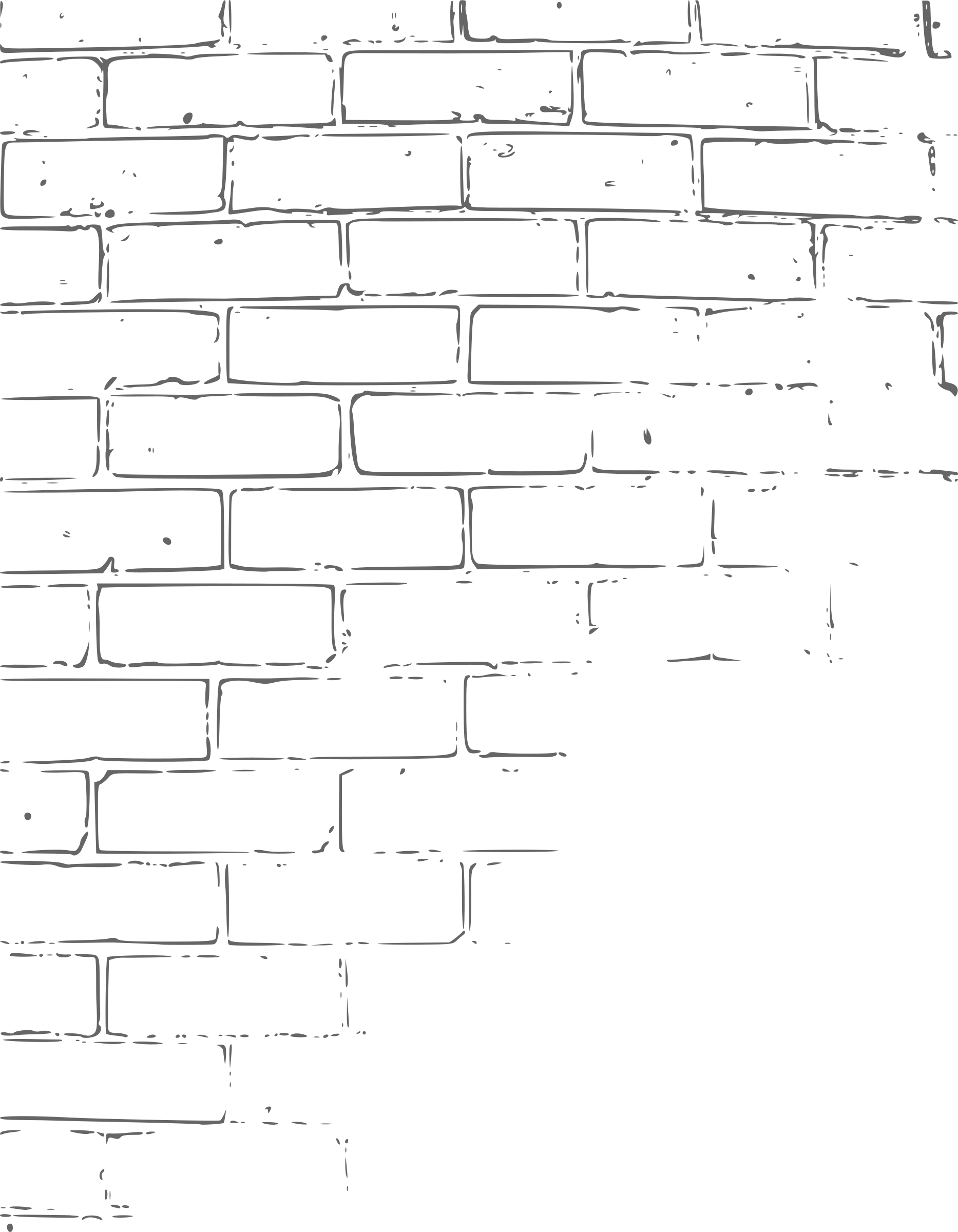 Τίτος Πατρίκιος «Εμπόδια»
Εκεί που πας να με βρεις ρίχνω ένα καινούργιο φράγμα.Δεν είναι που δεν θέλω να με βρειςδεν είναι που θέλω να σε διώξω.Μόνο που πια πρέπει να δούμε καθαράπόσα εμπόδια αντέχουμε να ξεπεράσουμεγια να βρεθούμε.
Στίβεν Κρέιν  «Μαύροι Καβαλάρηδες» Στην έρημοΕίδα ένα πλάσμα, γυμνό, κτηνώδες,Καθόταν καταγής,Κράταγε στα χέρια του την καρδιά τουΚαι την έτρωγε.Είπα, «Είναι καλή, φίλε;»«Είναι πικρή — πικρή», μου απάντησε∙«Αλλά μ’ αρέσειΓιατί είναι πικρήΚαι γιατί ‘ναι η καρδιά μου».
Κική Δημουλά- Πληθυντικός αριθμός

Ὁ φόβος,ὄνομα οὐσιαστικόν,στήν ἀρχή ἑνικός ἀριθμόςκαί μετά πληθυντικός:οἱ φόβοι.Οἱ φόβοιγιά ὅλα ἀπό δῶ καί πέρα.
Τάσος Λειβαδίτης «Ερωτήματα» 
Ο κόσμος μόνο όταν τον μοιράζεσαι υπάρχει...
Οδυσσέας Ελύτης «Μαρία Νεφέλη»
 
Κι από την ανάποδη φοριέται η φαντασία και σ’ όλα τα μεγέθη της.
Οδυσσέας Ελύτης «Μονόγραμμα»

Πάντα εσύ το λιμάνι κι εγώ το φανάρι το δεξιάΤο βρεγμένο μουράγιο και η λάμψη επάνω στα κουπιάΨηλά στο σπίτι με τις κληματίδεςΤα δετά τριαντάφυλλα, το νερό που κρυώνειΠάντα εσύ το πέτρινο άγαλμα και πάντα εγώ η σκιάπου μεγαλώνειΤο γερτό παντζούρι εσύ, ο αέρας που το ανοίγει εγώΕπειδή σ’ αγαπώ και σ’ αγαπώ
Μανόλης Αναγνωστάκης «Ἀφιέρωση»
Γιὰ τοὺς ἐρωτευμένους ποὺ παντρεύτηκανΓιὰ τὸ σπίτι ποὺ χτίστηκεΓιὰ τὰ παιδάκια ποὺ μεγάλωσανΓιὰ τὰ πλοῖα ποὺ ἄραξανΓιὰ τὴ μάχη ποὺ κερδήθηκεΓιὰ τὸν ἄσωτο ποὺ ἐπέστρεψεΓιὰ ὅλα ὅσα τέλειωσαν χωρὶς ἐλπίδα πιά.